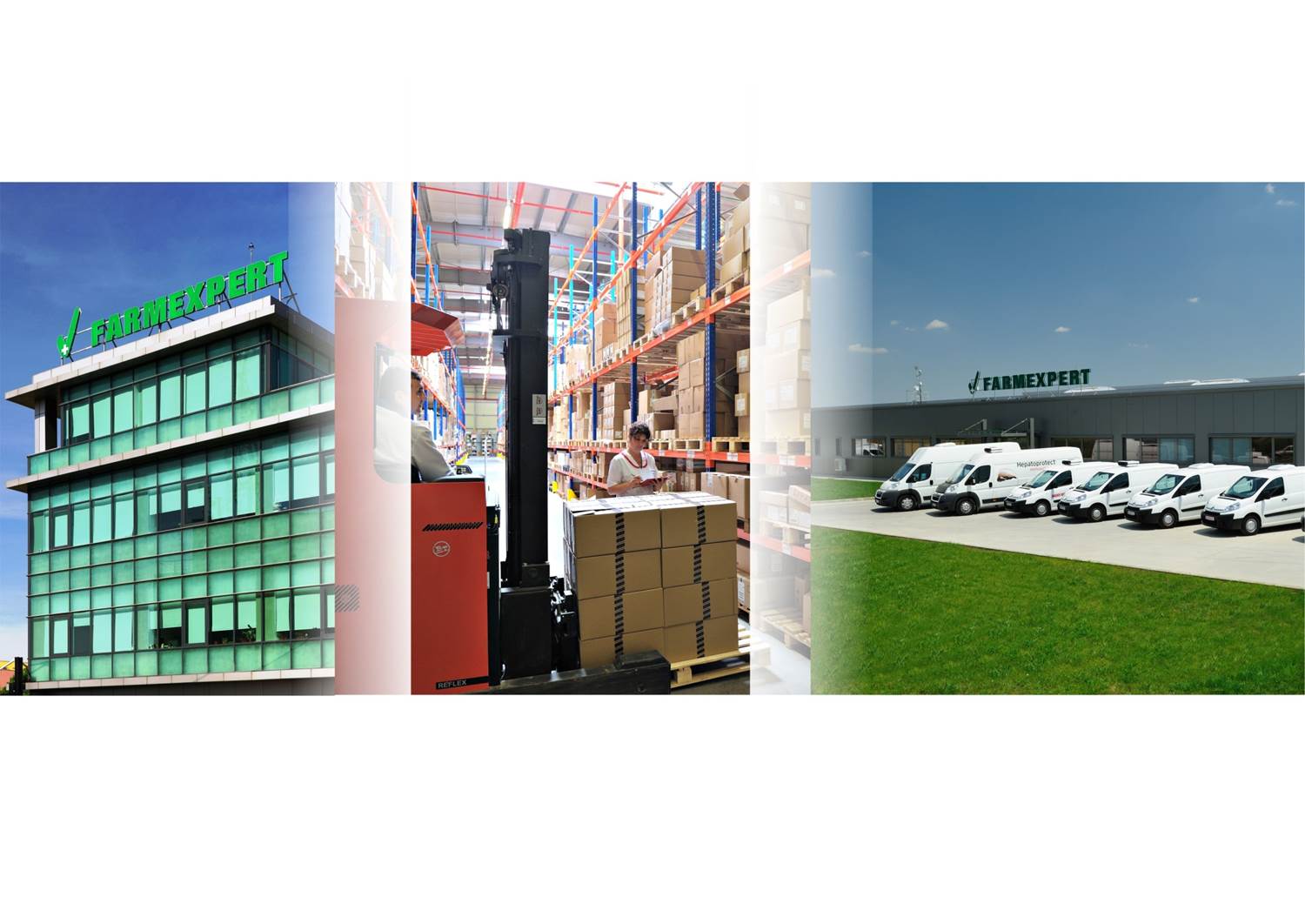 Farmexpert 
Partener pentru farmaciile independente
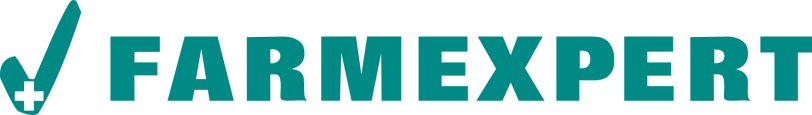 Evolutie numar farmacii – clienti Farmexpert
Clientii Farmexpert sunt in majoritate covarsitoare farmaciile independente.
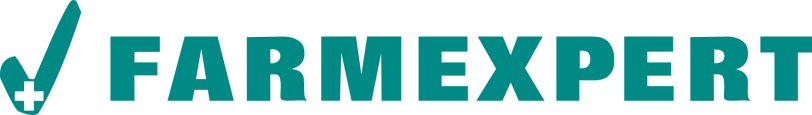 Top farmacii lant
1.700 de farmacii lant
Cresterea anuala 10%-20%
Sursa: Zf Corporate, site-uri oficiale lant farmacie
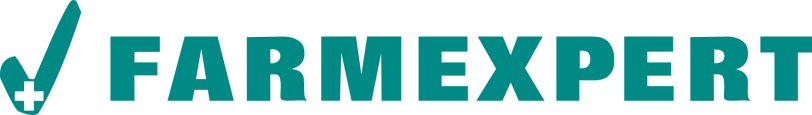 Programul Vivat
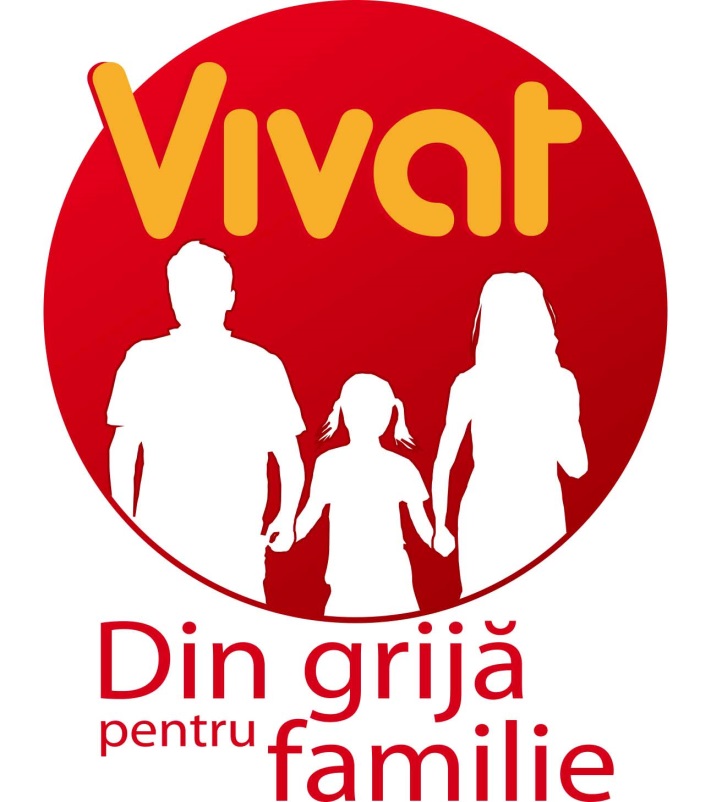 Singurul concept unitar de marketing destinat farmaciilor independente!
7
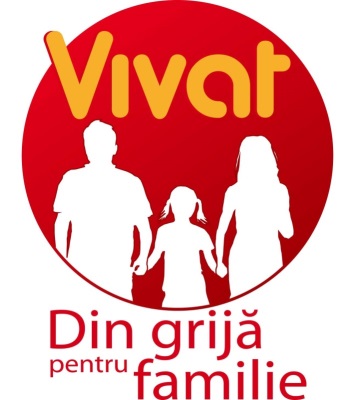 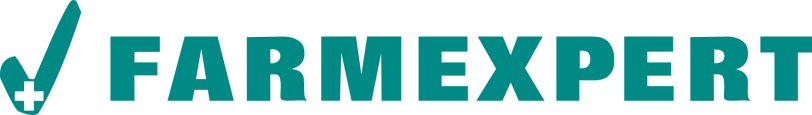 VIVAT este un program ce cuprinde 8 campanii sezoniere de promovare a produselor fara prescriptie medicala.
Primele campanii Vivat au demonstrat ca piata farmaciilor independente din Romania avea nevoie de o campanie de marketing integrata. Vivat a dovedit ca este solutia de promovare si diferentiere de care acestea aveau nevoie.
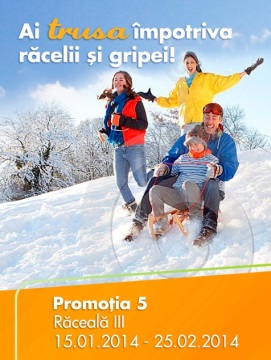 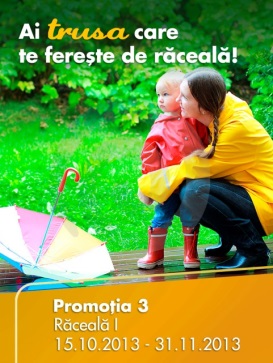 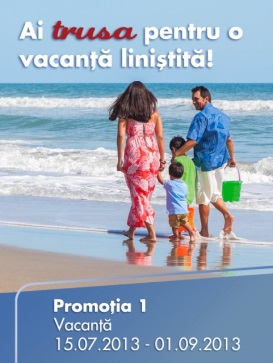 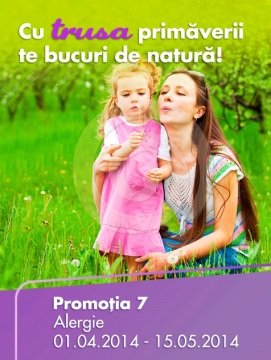 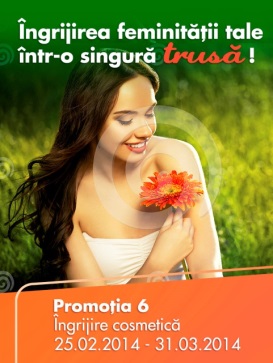 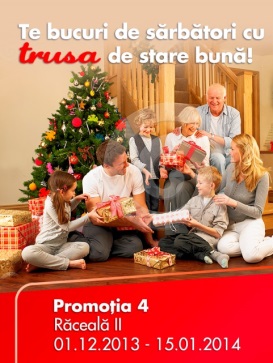 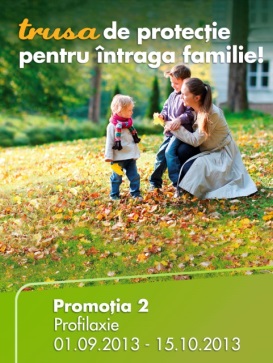 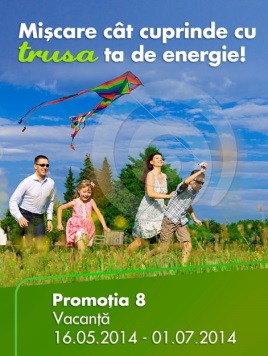 9
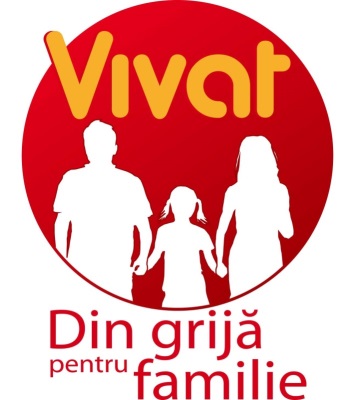 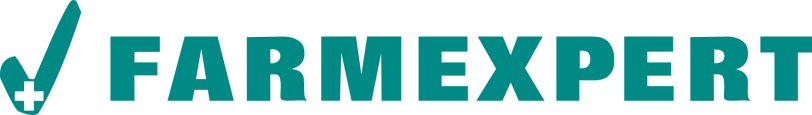 Vivat in cifre
Peste 800 de farmacii independente participante in program, la nivel national;
Peste 150 de branduri diferite prezente in campaniile deja derulate;
Vizibilitatea brandului prin intermediul presei locale;
Campanie radio si TV;
Website dedicat cu cele mai noi informatii de sanatate ce atrage peste 80.000 de utilizatori in fiecare campanie - www.vivat-familia.ro;
11
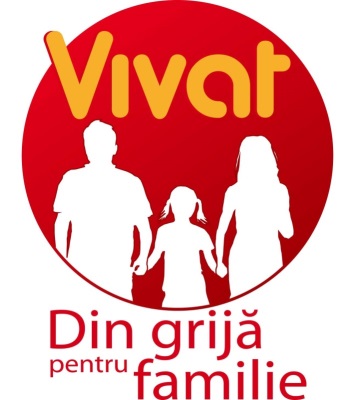 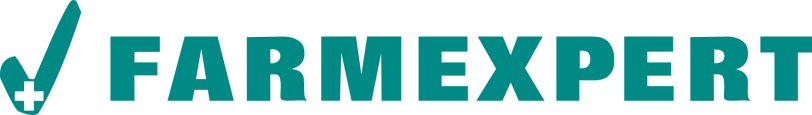 Avantajele programului Vivat
Servicii integrate de comunicare si promovare oferite farmaciilor independete:
promovare online
promovare in presa scrisa, TV si Radio
evenimente de promovare
mecanisme de atragere a clientilor in farmacii si fidelizarea acestora.

Putere de negociere insemnata cu producatorii.
Focus pe calitatea implementarii
Unic
KIT-ul perfect
Acoperire nationala
Promovare
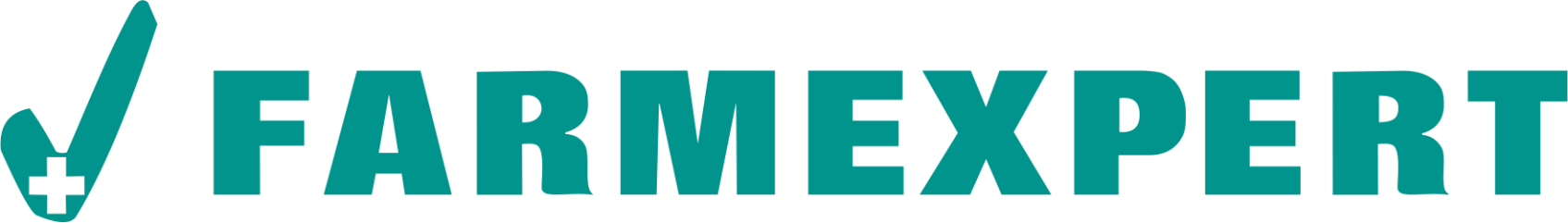 Multumim!